VASCULITIS
Dr.Nisha
                                                                    Assistant professor
                                                                                    Dept:of practice of medicine
VASCULITIS
The vasculitides are a heterogeneous group of disease characterised by inflammation and necrosis of blood vessel walls, often with associated organ involvement.
The clinical features of vaculities are due to local tissue ischaemia and the systemic effects of widespread inflammation.
Primary systemic vasculitis is less common.secondary vasculitis can occur in SLE,RA,endocarditis and hepatitis B and C.
CLASSIFICATION OF VASCULITIS
LARGE VESSEL ARTERITIS
         - Giant cell arteritis 
         - Takayasu’s arteritis
 MEDIUM VESSEL ARTERITIS
           - Classical polyarteritis nodosa
           - Kawasaki disease
SMALL VESSEL ARTERITIS
            - Microscopic polyangitis
            - Wegener’s granulomatosis
            - Churg- strauss syndrome
            - Henoch-Schonlein purpura
            - Mixed essential cryoglobulinaemia
LARGE VESSEL ARTERITIS
GIANT CELL ARTERITIS
TAKAYASU’S ARTERITIS
GIANT CELL ARTERITIS(GCA)
It is a large vessel vasculitis predominantly affecting branches of the temporal and 
    ophthalmic arteries.

                Mean age of onset is 70yrs.
                female:male ratio is 4:1
CLINICAL FEATURES
Always insidious in onset takes several weeks or months.
Headache - often localised to the temporal or occipital region with scalp tenderness.
Jaw pain – occurs while chewing or talking,its due to ischaemia of the masseters.
Visual disturbance – occlusion and acute anterior ischaemic optic neuropathy(vasculitis of posterior ciliary artery.)
Damage to optic nerve-loss of visual acuity and field,reduced colour perception
GIANT CELL ARTERITIS
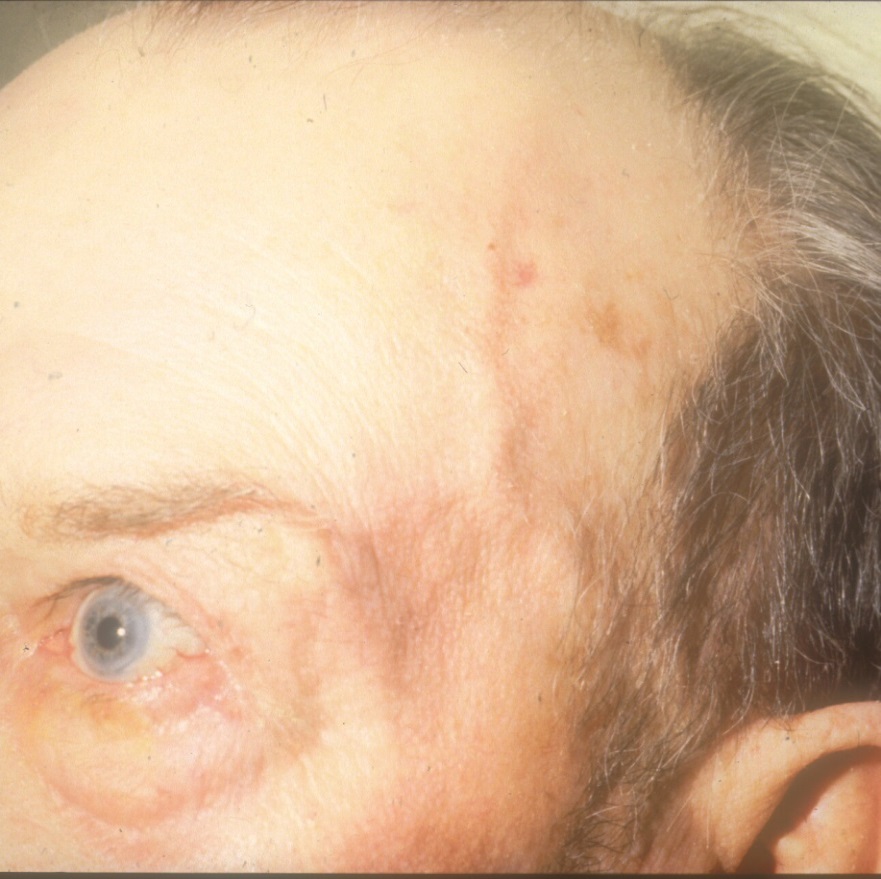 INVESTIGATIONS
ESR may be elevated above 50mm/hr
CRP will be elevated.
Temporal artery biopsy-characteristic findings are fragmentation of the internal elastic lamina with necrosis of the media in combination with a mixed inflammatory cell infiltrate.(skip lesions are common so negative biopsy does not exclude the diagnosis)
POLYMYALGIA RHEUMATICA
It is a clinical syndrome of muscle pain and stiffness.it is not a true vasculitis but there is a close association with giant cell arteritis.
It is predominately  a disease of elderly.
The mean age of onset is 70yrs.
Women are affected more often,3:1 is the ratio.
CLINICAL FEATURES
The cardinal features are 
Muscle stiffness and pain
Symmetrically affecting the proximal muscles of the neck,upper arms,less commonly the buttocks and thighs.
Marked early morning stiffness,often with night pain.
Constitutional features of weight loss,fatigue,depression,and night sweats
On examination-stiffness and painful restriction of active shoulder movement but passive movements are preserved.
INVESTIGATIONS
Elevated ESR above 40mm/hr
Elivated CRP.
Normochromic,normocytic anaemia.
MRI
2. TAKAYASU’S ARTERITIS
Its is a chronic inflammatory granulomatous panarteritis of elastic arteries-
    the Aorta and its major branches and          
     occasionally pulmonary arteries.
 female : male ratio is 8:1
 Age of onset at 25 to 30 yrs,most common in Asia.
It is characterised by thickened and inflammed intima with out fibrinoid degeneration.
CLINICAL FEATURES
Most commonly involved vessels are –carotid,ulnar,brachial,radial and axillary arteries.
Claudication
Systemic symptoms like fever,arthralgia and weight loss.
On examination-loss of pulses,bruits,hypertension and aortic incompetence.
INVESTIGATIONS
Elevated ESR
Normocytic normochromic anaemia
Angiographic findings of coarctation,occlusion and aneurysmal dilatation.
MEDIUM VESSEL ARTERITIS
POLYARTERITIS NODOSA(PAN)
KAWASAKI DISEASE
2.KAWASAKI DISEASE
Acute systemic disorder of childhood.
Clinical features are:
                         - fever persisting more than 5 days
                          - bilateral conjunctival congestion
                          - erythema of lips,buccal mucosa
                          - acute cervical lymphadinopathy
                           - erythema of palms and soles
Investigations: polymorphonuclear leucocytosis
Thrombocytosis,elivated ESR and CRP.
SMALL VESSEL VASCULITIS
wegener’s granulomatosis
churg-strauss syndrome
henoch-schonlein syndrom
microscopic polyangitis
Cryoglobulinemic vasculitis
WEGENER’S GRANULOMATOSIS
It is a rare vasculitis,characterized by granulomatous infiltration or necrotizing vasculitis of upper or lower respiratory tract,eyes,kidneys or peripheral nerves.
Clinical features:  -recurrent sinusitis,
                                 -nasal obstruction
                                 - nasal septal perforation
                                 - cough and hemoptysis
                                 - vasculitic skin rashes
                                - uveitis,keratitis can occur in eye
Investigations: - high ESR and CRP.
                            - Cytoplasmic anti neutrophilic antibodY
                                (c-ANCA)
CHURG-STRAUSS SYNDROME
EOSINOPHILIC GRANULOMATOSIS WITH POLYANGITIS:-
 It is a small vessel vasculitis characterized by infiltration of the vessels with eosinophilic granulomas.
Necrotizing vasculitis occurs in several organs leads to skin nodules or rashes,myocarditis,pericarditis,renal involvement.
investigations: -peripheral blood eosinophilia,
                           -  Presence of (p-ANCA)
                           - biopsy of affected tissue shows-infiltration with eosinophil rich granulomas.
HENOCH-SCHONLEIN SYNDROME
IMMUNOGLOBULIN A VASCULITIS-
It is the most common childhood vasculitis
It is a multisystem ,small vessel,IgA immunecomplex mediated disease.
Peak incidence is between the ages of 4 to 8 yrs with a male prepondrance.
Clinical features- nonthrombocytopenic purpura
                              -  arthritis,arthralgia,
                              -GI and renal involvement
Investigation – immunofluorescence test-demontrates IgA deposits in the skin or kidney
THANK YOU…